РАБОТА С ГИПЕРАКТИВНЫМИ ДЕТЬМИконсультация для воспитателей ДОУподготовила: учитель-логопед Никитина М.Н.
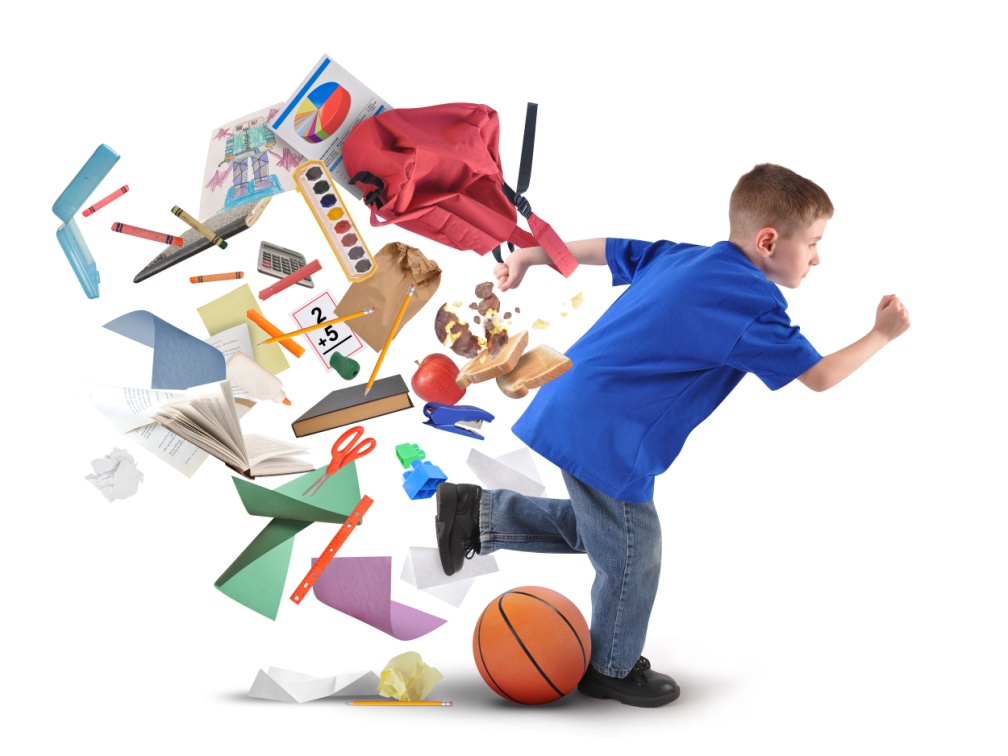 К
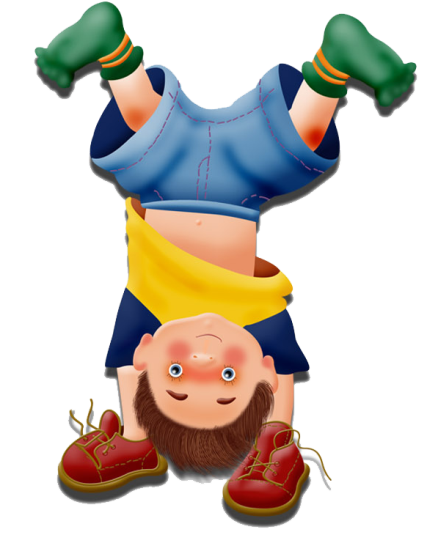 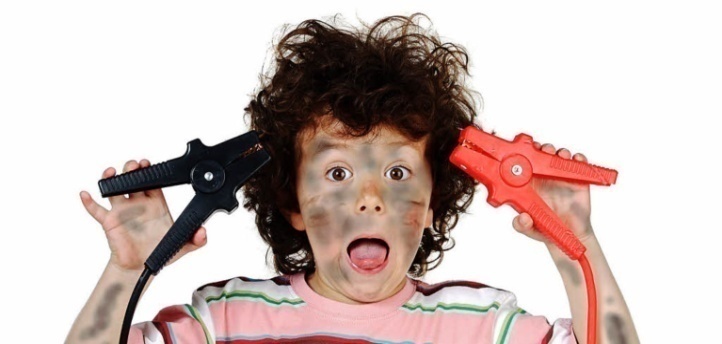 Гиперактивность и СДВГ: что это?
Гиперакти́вность - состояние, при котором активность и возбудимость человека превышает норму.
Синдром дефицита внимания и гиперактивности 
( СДВГ) - неврологическо-поведенческое расстройство развития, начинающееся в детском возрасте. Проявляется такими симптомами, как трудности концентрации внимания, гиперактивность и плохо управляемая импульсивность.
Причины (факторы) СДВГ
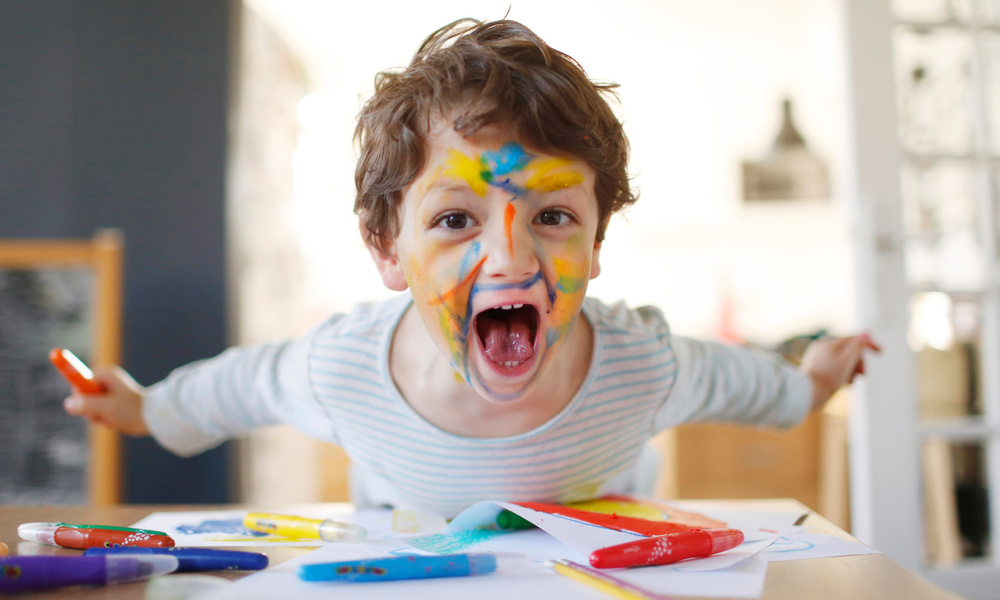 ПРОЯВЛЕНИЯ            СДВГ
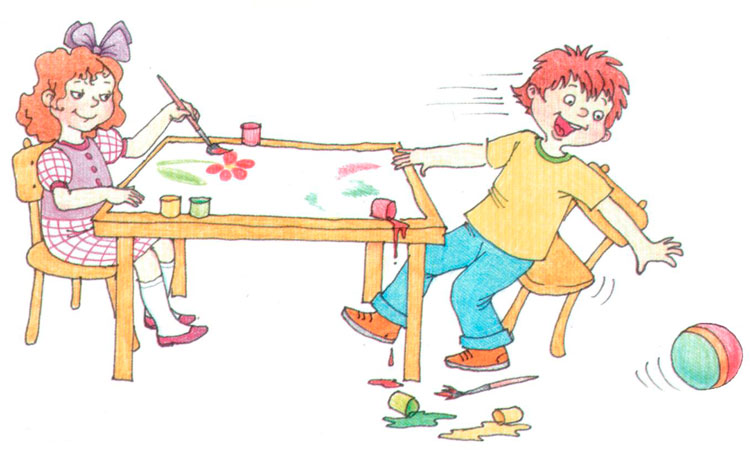 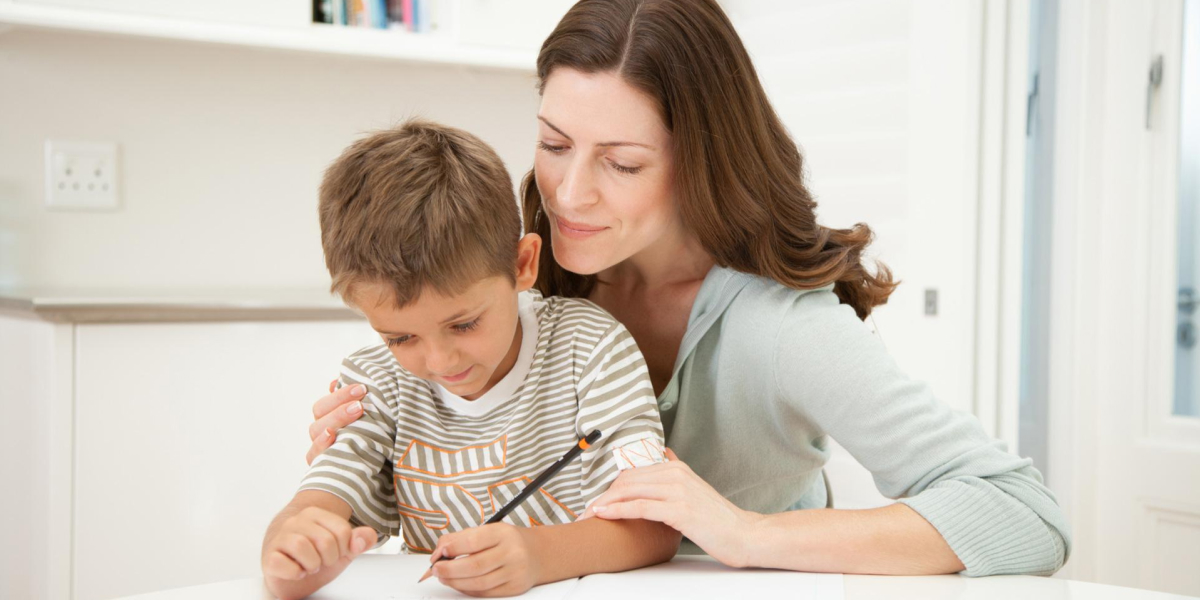 Правила поведения педагога с гиперактивным ребёнком:
Оставаться спокойным. Нет хладнокровия -нет преимущества!
Применять при необходимости позитивный физический контакт: взять за руку, погладить по голове, прижать к себе.
«Не замечать» мелкие шалости, сдерживать раздражение и не кричать на ребёнка, так как от шума возбуждение усиливается.
Сажать за первый стол, чтобы уменьшить отвлекающие моменты во время занятий.
Давать возможность в середине организованной деятельности подвигаться (попросить что-нибудь поднять, принести, предложить протереть доску и т.п.)
Договариваться с ребенком о тех или иных действиях заранее.
Давать короткие, четкие и конкретные инструкции. 
Уменьшить рабочую нагрузку ребенка.
Делить работу на более короткие, но более частые периоды.
Хвалить за каждое проявление сдержанности, самоконтроля, открыто проявлять свою радость, если ребёнок довёл какое-то дело до конца.
Поощрять ребенка сразу же, не откладывая на будущее.
БЛАГОДАРЮ ЗА СОТРУДНИЧЕСТВО!